Муниципальное бюджетное общеобразовательное учреждение 
«Верещагинский общеобразовательный комплекс»
Дистанционное обучение дошкольников: как сделать его эффективным?
Нечаева Галина Георгиевна, методист МБОУ «ВОК»
Верещагино
2020
Нормативные основы деятельности
Федеральный закон РФ от 29 декабря 2012 года № 273-ФЗ «Об образовании в Российской Федерации» (ст. ст. 13, 15, 16, 17, 41); 
приказ Министерства образования и науки Российской Федерации от 23 августа 2017 года № 816 «Об утверждении Порядка применения организациями, осуществляющими образовательную деятельность, электронного обучения, дистанционных образовательных технологий при реализации образовательных программ»; 
письмо Министерства образования и науки Российской Федерации от 28 августа 2015 года N АК-2563/05 «О методических рекомендациях» (вместе с «Методическими рекомендациями по организации образовательной деятельности с использованием сетевых форм реализации образовательных программ»);
Нормативные основы деятельности
требования Федерального закона от 27 июля 2006 г. №152-ФЗ «О персональных данных»; 
требования Федерального закона от 27 июля 2006 г. №149-ФЗ «Об информации, информационных технологиях и о защите информации» (с изменениями и дополнениями). 
Согласно пункту 4.20 СанПиН 2.4.1.3049-13 «Санитарно-эпидемические требования к устройству, содержанию и организации режима работы дошкольных образовательных организаций» организация и режим занятий детей дошкольного возраста с использованием компьютерной техники должны соответствовать требованиям СанПиН 2.2.2./2.4.1340-03 «Гигиенические требования к персональным электронно-вычислительным машинам и организации работы». Санитарными правилами и нормативами регламентируются гигиенические требования к развивающим игровым занятиям с использованием видеотерминала и клавиатуры при условии использования ПЭВМ с детьми с 5 лет.
Дистанционное образование
образование на расстоянии, без непосредственного контакта с педагогом и другими детьми, посредством информационно-коммуникативных технологий, которое дает возможность самостоятельной работы родителей и их детей по усвоению образовательных программ. 
Главная цель дистанционного обучения – предоставление ребенку возможности получить образование на дому, оказание педагогической поддержки и консультативной помощи родителям воспитанников. 
Детям и родителям в доступной форме предлагается учебный материал, и находясь дома, они вместе изучают и выполняют задания педагогов. 
Основная цель заданий – освоение и закрепление пройденного материала в процессе выполнения творческого задания.
Правильные цели поддерживают, а не напрягают!!!
Основная задача родителей поддержать, а не оценить.
Основная задача педагогов – поддержать, а не обучить.
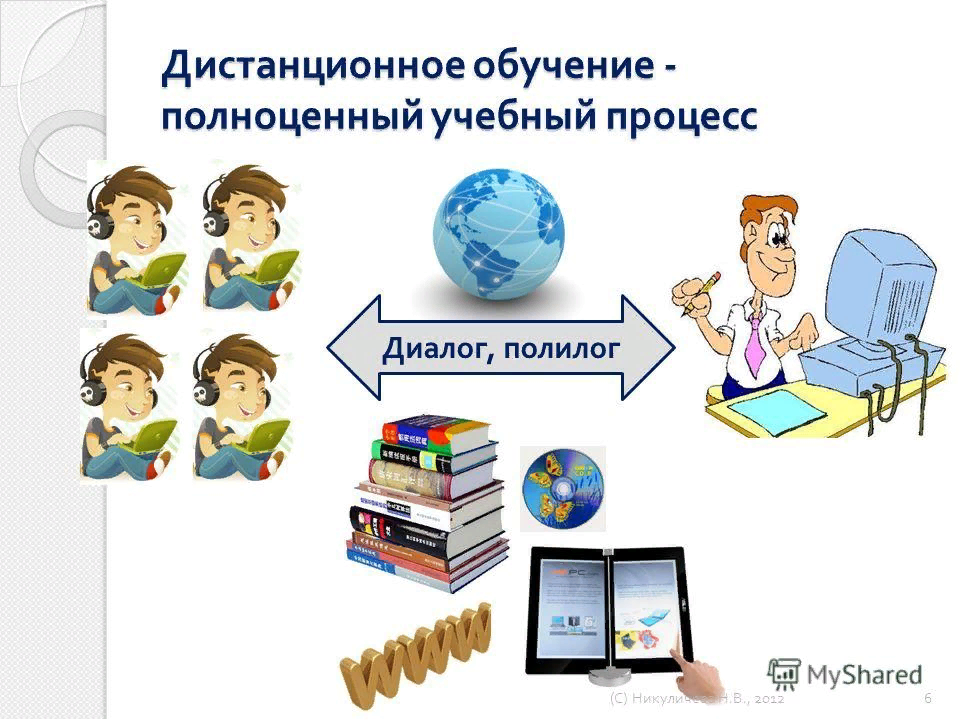 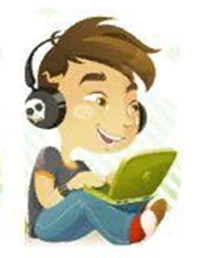 Основные принципы применения дистанционных образовательных технологий
принцип 
доступности
принцип
интерактивности
принцип
персонализации
принцип
гибкости
Особенности дистанционного обучения дошкольников
Ответственность родителей
Мотивация
Преимущества дистанционного обучения
1.Возможность установления оптимального режима обучения.
2.Родители сами определяют, в какое время ребенку удобнее занимается, какой промежуток дня наиболее продуктивен для занятий. 
3.Возможность контролировать круг общения ребенка. 
4.Индивидуальный подход к ребенку, учет его особенностей как психических, так и физических. 
5.Ребенок не «привязан» к определенному месту. 
			6.Хороший методический фундамент – видео- и 			аудио-лекции, тесты, 	задания и т.д.
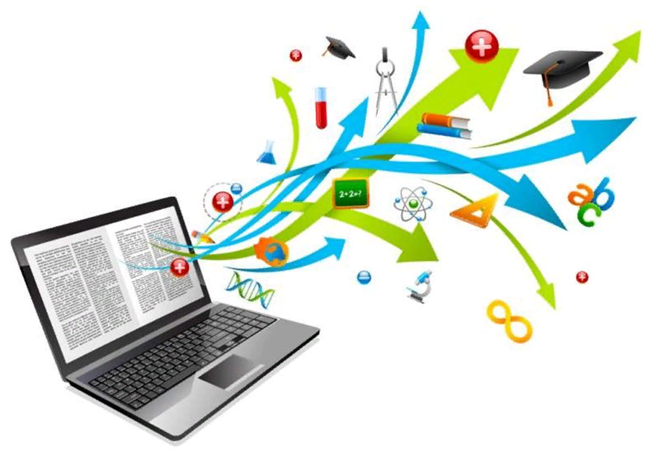 Недостатки дистанционного обучения
1.Максимальное участие родителей.
2.Нет авторитета воспитателя. 
3.Не все имеют возможность получения дистанционного обучения. 
4.Отсутствие общения со сверстниками. 
5.Детям приходится много времени проводить за компьютером.
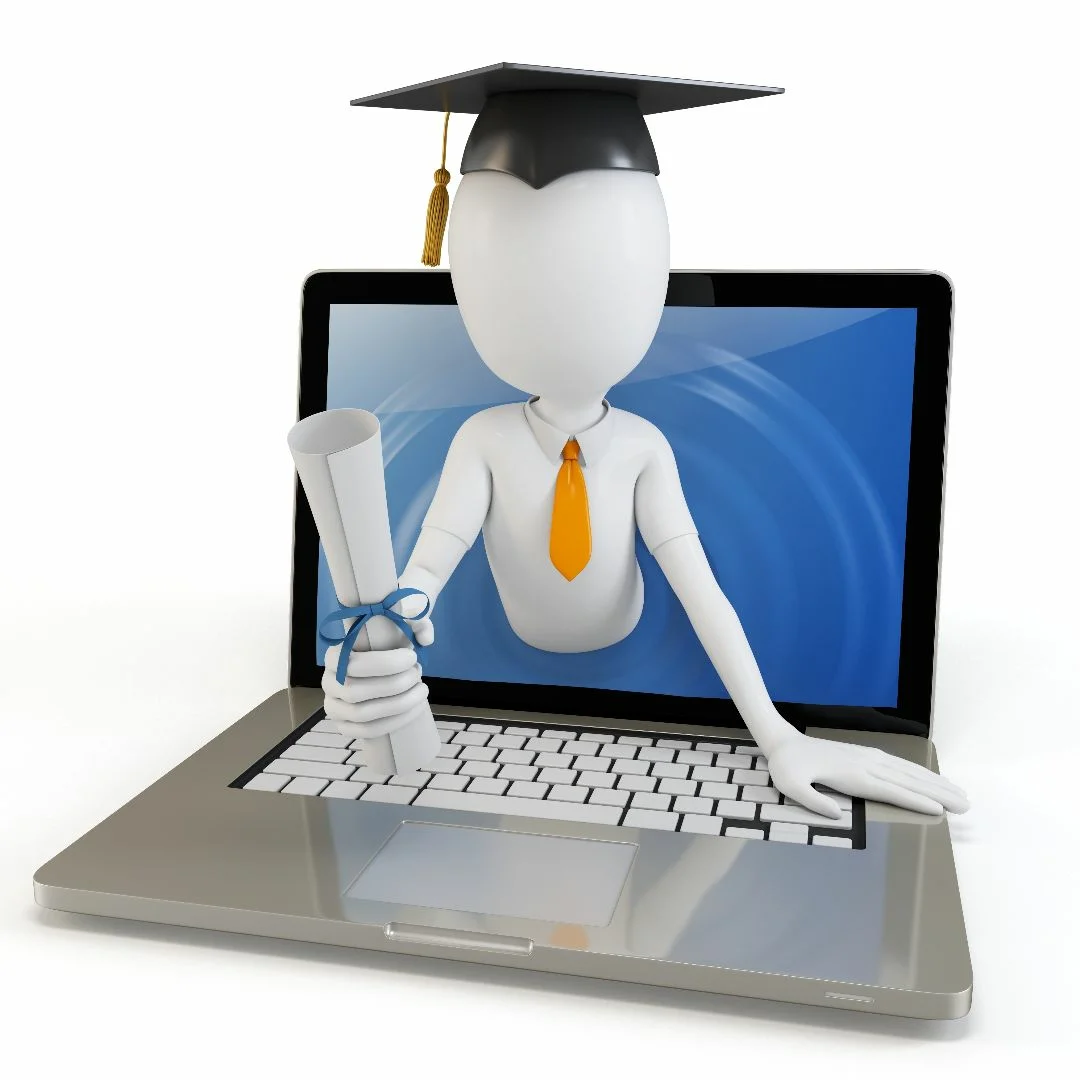 Направления деятельности ДОО
Психолого-педагогическое просвещение родителей (законных представителей) с целью повышение уровня их педагогической компетентности в вопросах воспитания, развития и образования детей
Практические рекомендации по содержательному наполнению и организации процесса освоения воспитанниками ДОО содержания основной образовательной программы дошкольного образования
Оказание необходимой помощи родителям (законным представителям) в области реализации мероприятий коррекционной направленности
Запрещается: 
Требовать от родителей отчетов о выполнении с ребенком в полном объеме всех рекомендованных активностей. 
Размещать на странице Сайта и в специальных группах в социальных сетях информацию, содержащую персональные данные участников образовательного процесса.
Технические условия
Основное условие – наличие ПК, телефона ( или других форм связи) и доступа к интернету. 
Электронная почта
Группа ВКОНТАКТЕ
Мессенджеры Viber, WhatsApp, Telegram
SKYPE
 Zoom, Microsoft Teams, Pruftme
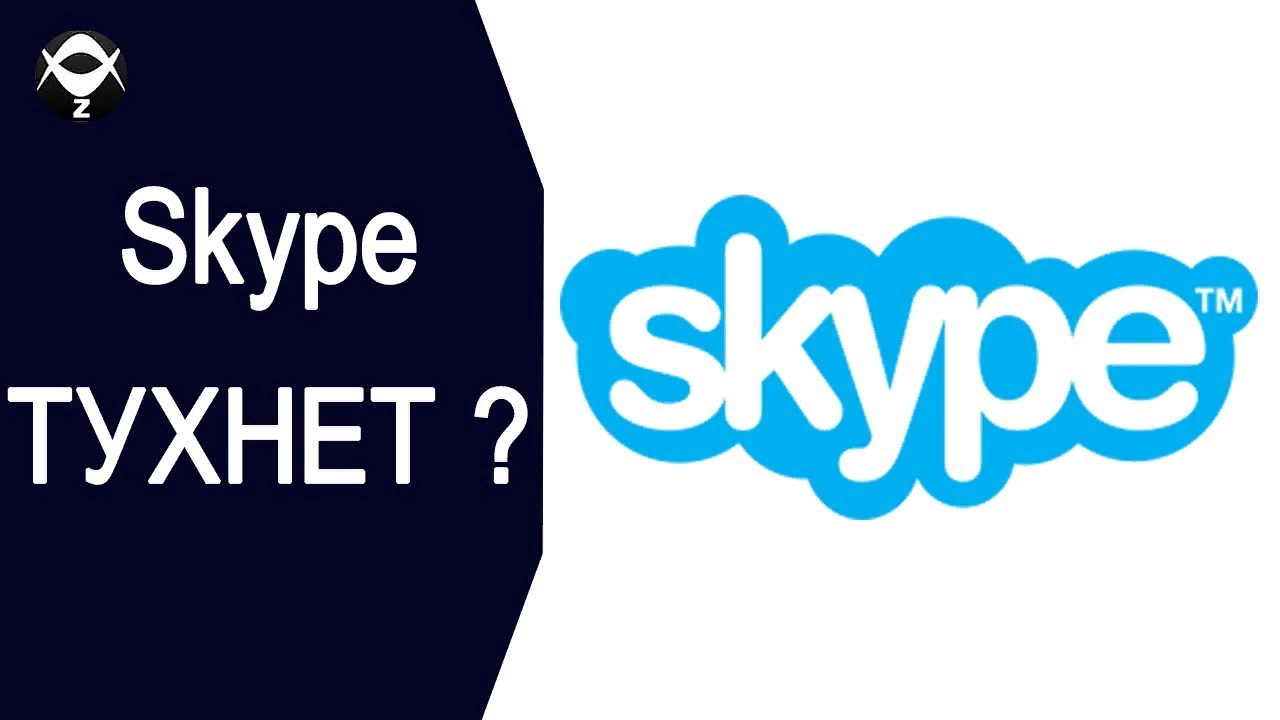 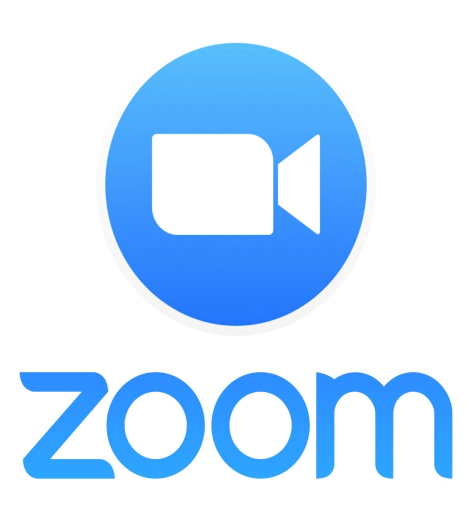 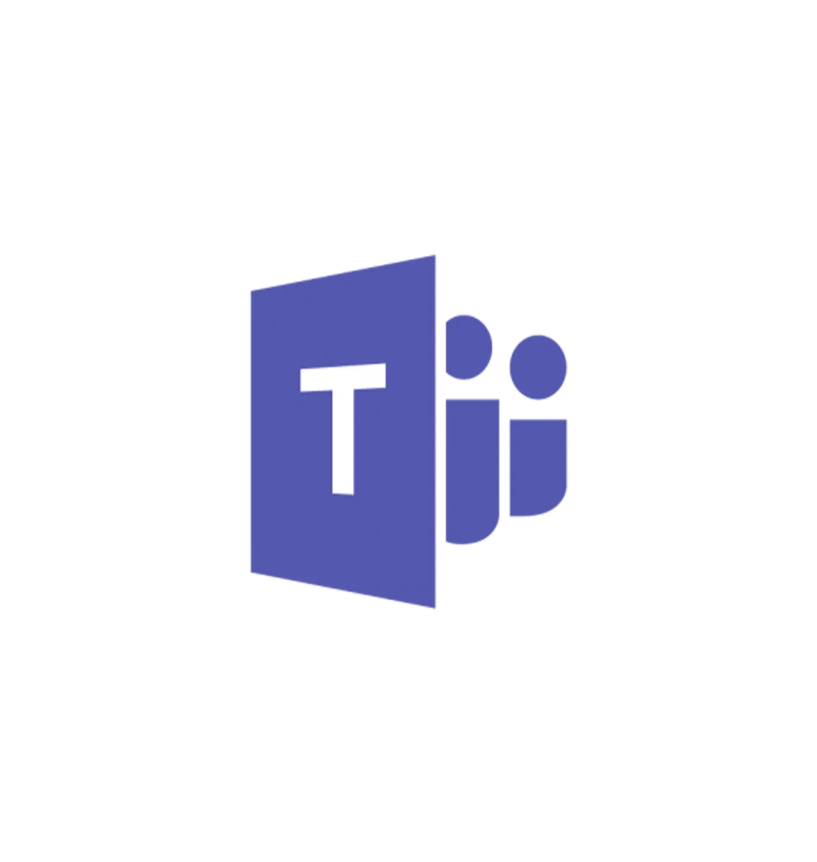 Содержание деятельности
обучение в режиме онлайн (электронное обучение)
модели обучения
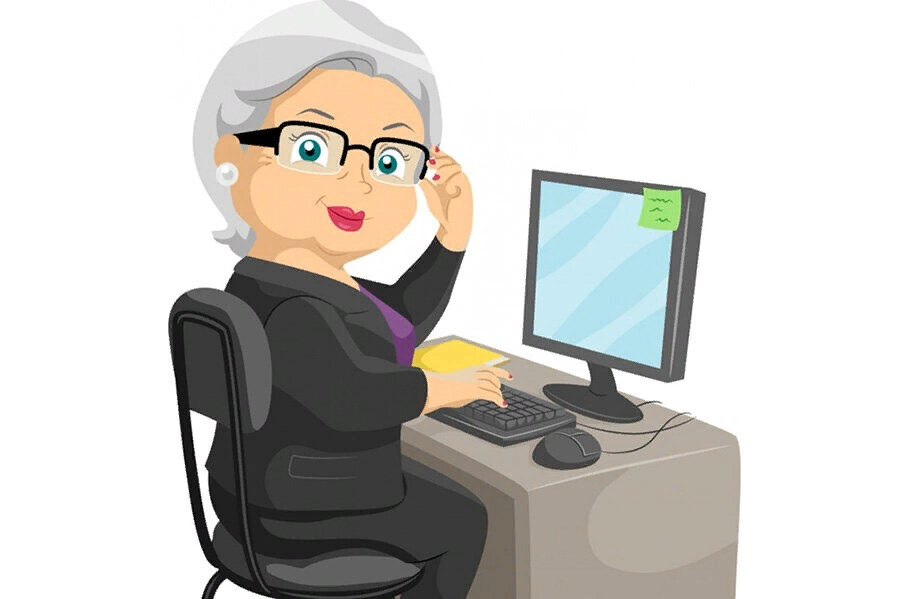 дистанционное обучение через интерактивные учебные материалы
самостоятельная работа родителей с детьми на основе обратной связи
Размещение информации
Структурирование информации
по основным направлениям развития ребенка или видам деятельности
по принципу адресного соответствия возрасту
блоками, в соответствии с традиционными для всего детского сада событиями
Деятельность педагога в системе дистанционного обучения
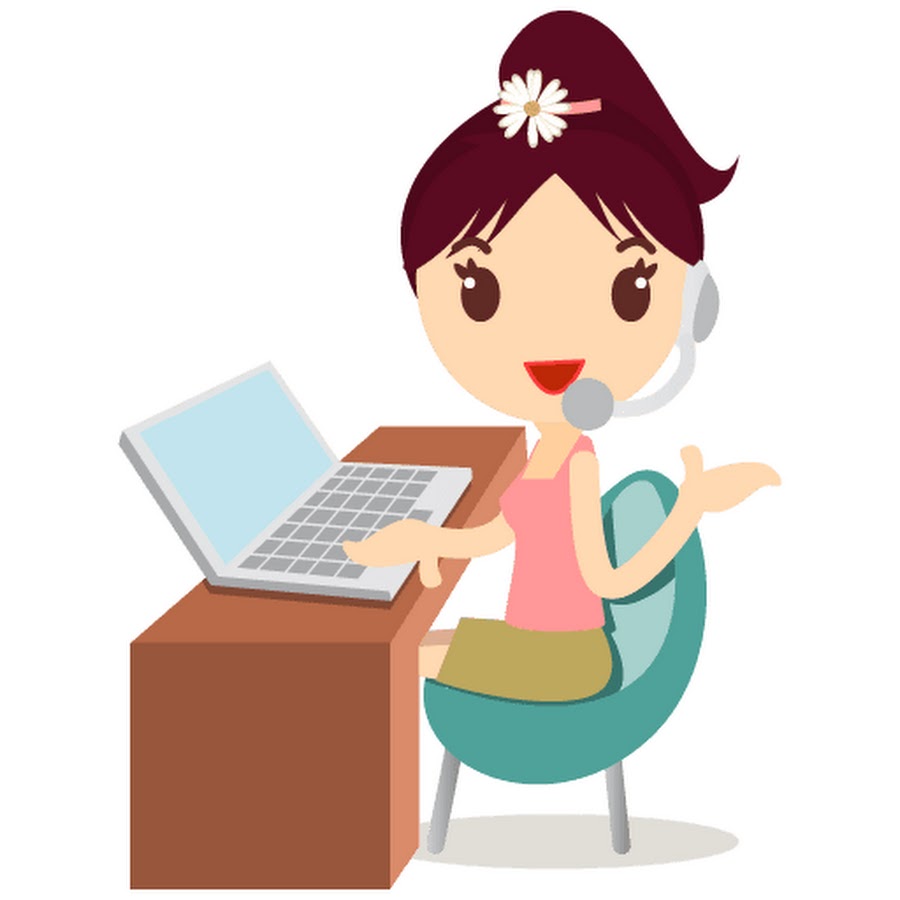 Два вида режима: 
Offline - местонахождение и время не является существенным, так как все взаимодействие организовывается в отложенном режиме; 
Online – обучающийся с родителем (законным представителем) и педагог находится у автоматизированного рабочего места.
Условия проведения дистанционного занятия
Выстроить индивидуальный образовательный маршрут для каждого ребенка;
 Разработать конспекты занятий и подготовить демонстрационный и раздаточный материал;
Организовать щадящий режим обучения, нормируя количество времени, проводимого за компьютером; 
Разработать и осуществить социальную программу работы с семьей.
Разработка конспектов занятий
Следует учитывать:
сложность оказания эмоционально-волевого влияния на обучающегося (суггестивные способности); 
сложность в умении определить эмоциональное состояние ребенка по его внешнему виду, жестам, мимике, движениям (перцептивные способности); 
невозможность встретиться глазами с собеседником через веб-камеру; 
сложность в пояснении словами запахов, вкуса и т. д.
Способы доставки учебного материала
Скачивание материала. 
Распечатка материала. 
Создание материала самостоятельно родителем. 
Самовывоз - родитель приезжает в ДОУ и берет на временное пользование готовый вариант учебного материала.
Методические рекомендации для родителей
Индивидуальные - в рекомендациях педагог прописывает в чем необходимо поупражнять или какие знания и навыки необходимо закрепить ребенку для проведения следующего занятия, и выкладывает их в личный кабинет заказчика. 
Общие – рекомендации по предварительной работе к следующему занятию. 

Рекомендации – четкие, понятные.
Психологические трудности
педагогов
воспитанников
неумение вести себя в ходе педагогического мероприятия перед камерой, сложности в личном общении; 
установление межличностных контактов между участниками образовательного процесса; 
создание благоприятного психологического климата при реализации образовательных программ дошкольного образования с использованием дистанционных образовательных технологий; 
соблюдение норм и правил телекоммуникационного этикета.
психологический дискомфорт от нахождения в непривычной среде; 
изолированность от сверстников; 
желание скрыть истинные чувства
Задачи: 
- обучиться преодолению информационных барьеров; 
обучиться сетевому этикету; 
повысить мотивацию обучающегося;
применять многообразные формы работы, создающие положительный эмоциональный настрой.
Как сделать дистанционное обучение эффективным?
1.Составить расписание онлайн занятий. 
2. Вовлекать ребенка постепенно. 
3.Направлять, но не заставлять.
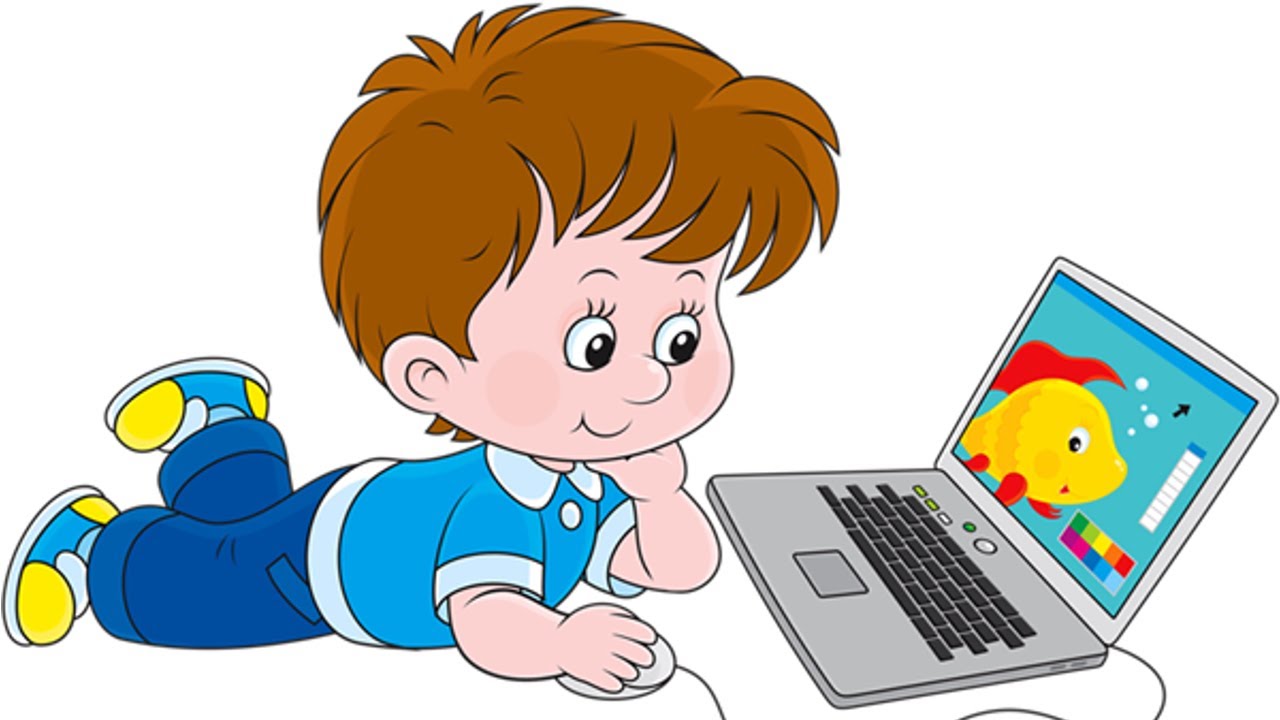 Практические советы
Установить личный контакт с ребенком. 
Создать благоприятную обстановку для занятия. 
Использовать разные средства коммуникации. 
Обратить внимание на одежду. 
Выстроить грамотную речь (педагогическое общение). 
Применить сюрпризный момент
Содержание занятий
Физкультура
-спортивные разминки, 
физминутки с описанием движений и текста, 
-игры малой подвижности (с участием от 2-х человек) 
-пальчиковые игры, опять же с текстом и описанием действий. 
-игры со спортивным оборудованием, но не активные.


Если вы хотите поиграть в подвижные игры, вам сюда: https://daynotes.ru/podvignie_igri_dlya_detey_v_pomeshenii/
Если вы хотите, вместе заняться спортом, 
вам сюда: https://youtu.be/eIqGGK3becA
Содержание занятий
Познавательная деятельность
Беседы о событиях 
Перечень вопросов; 
Ссылка или сам текст рассказа взрослого;
 Ссылка на видеофайл, презентация, картинки. 
Самое главное коротко, что должен ребёнок усвоить в результате беседы. 
Форма контроля. 
Эксперименты, опыты
Цель.
Что должен узнать ребёнок. 
Алгоритм выполнения опыта 
Оборудование, результат. 
Форму отчета
В описание задания можно добавить (даже нужно) картинки, видео файлы.
Содержание занятий
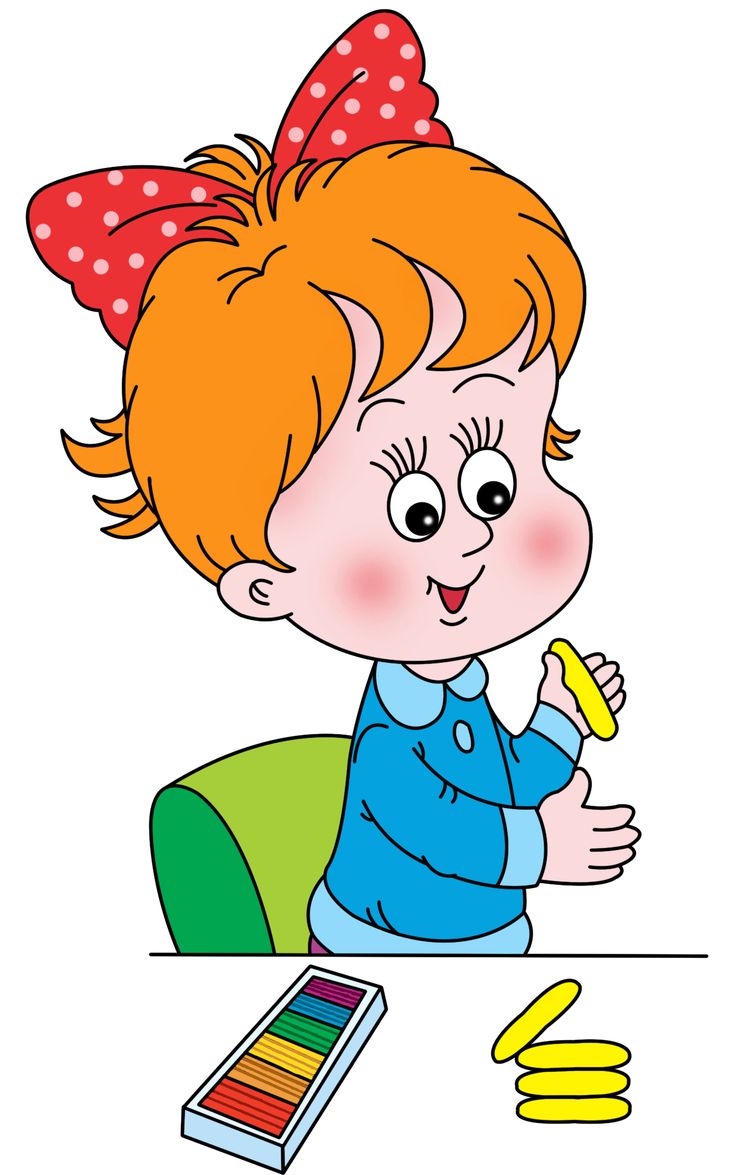 Рисование. Лепка. Аппликация. 
Тема. Чему должен научиться ребенок. 
Поэтапное выполнение работы или описание техники выполнения с картинками или видеофайлами. 
Конструирование. 
Можно дать общую тему, без опоры на вид конструктора. 
ФЭМП
Логические задания, игры, упражнения. 
Подробное описание, картинки, результат. 
Графические диктанты. 
Подробная инструкция. Рисунок того, что должно получиться.
Содержание занятий
Развитие речи. 
Артикуляционная гимнастика. 
Объясните родителям для чего это нужно, как это важно. Необходимо или нет зеркало. Подробное описание гимнастики или ссылка на видеоролик. 
Грамота. 
В какие игры поиграть, цель игры, последовательность действий. Рекомендации по определению звука в слове.
Чтение. 
Определите для чего это надо. Прикрепите текст произведения, можно сделать ссылку на аудио файл. Напишите, какая работа должна быть после прочтения текста. Что вы хотите взамен: рисунок, придуманное продолжение или что то еще. 
Заучивание стихотворения. 
Обязательно само стихотворение, можно опорную таблицу для заучивания. Предложите флешмоб по результатам заучивания. 
Драматизация сказок. 
Предложите разыграть спектакль по знакомому произведению или вновь прочитанному. Опишите технологию изготовления театра: теневой, плоскостной, на втулке от туалетной бумаги и т.д.
Содержание занятий
Музыка 
Прослушивание музыкальных произведений
Название произведения
Исполнитель
Беседа после прослушивания
Файл или ссылка
Исполнение песен
Название песни
Ссылка
Игра на музыкальных инструментах
Предложите устроить домашний оркестр на ложках, шумовой оркестр
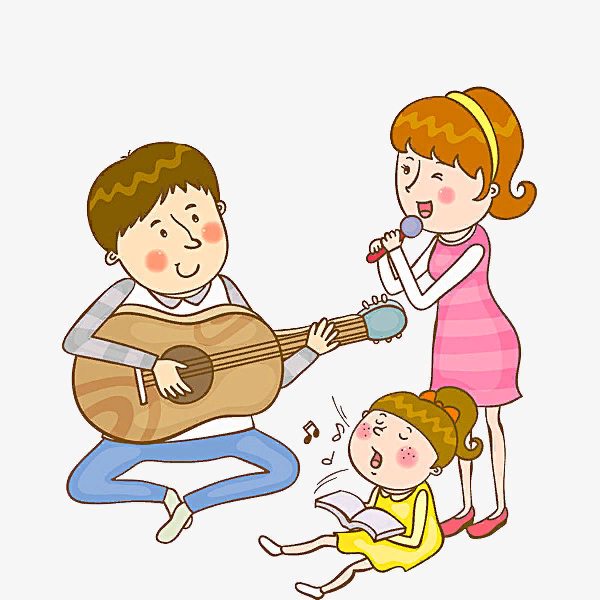 САМОЕ ГЛАВНОЕ! 
Обращайтесь к родителям корректно, пишите пояснительные записки к заданиям! 
Объясните куда они могут прислать отчет о выполненном задании (по желанию).

Технические советы: 
Текст должен быть кратким и четким в формате типа Колибри. 
Подкрепляйте тексты картинками, иллюстрациями, схемами (лучше в едином стиле). 
Указывайте ссылки на видеофайлы, ролики, презентации. 
Не шлите все подряд. Пришлите сначала материал по одной теме, а следующим письмом другое задание.
Что дает педагогу дистанционное обучение?
Собрать и систематизировать материал;
Повысить ИКТ-компетенции;
Совершенствовать навык изложения материала;
Создать гибкий график работы;
Выбрать удобную модель ДО;
Изучить ряд педагогических технологий  ДО;
Наиболее полно использовать ресурсы и сервисы сети Интернет;
Развивать навыки самоорганизации и самоконтроля.
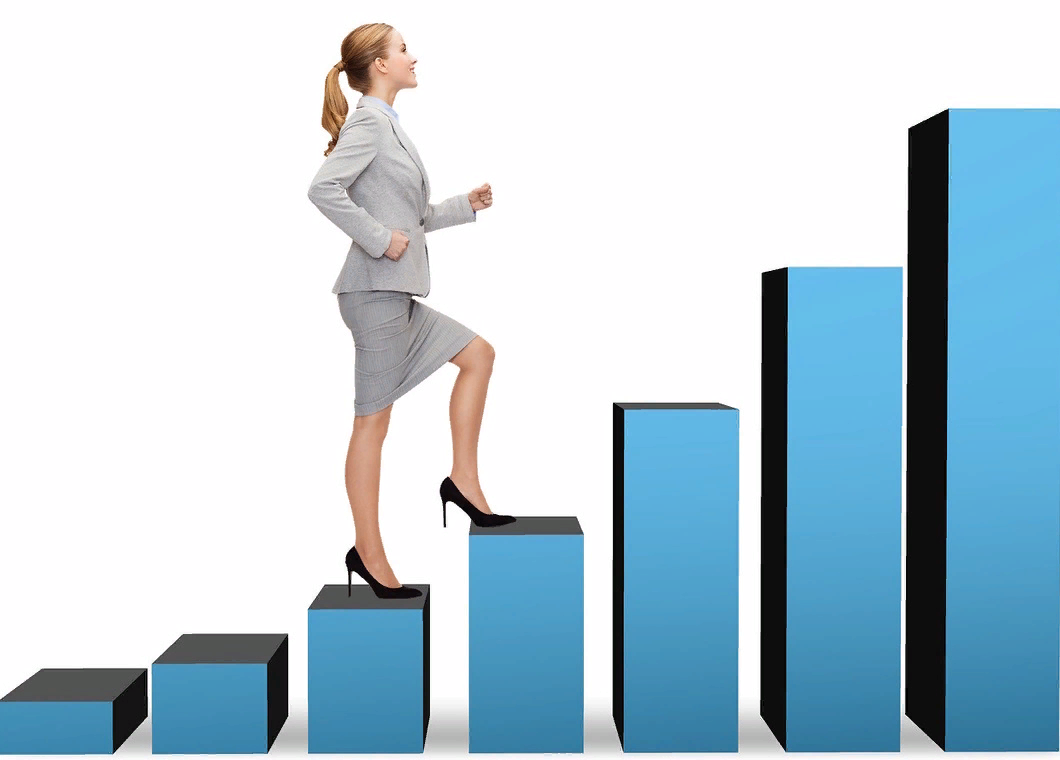 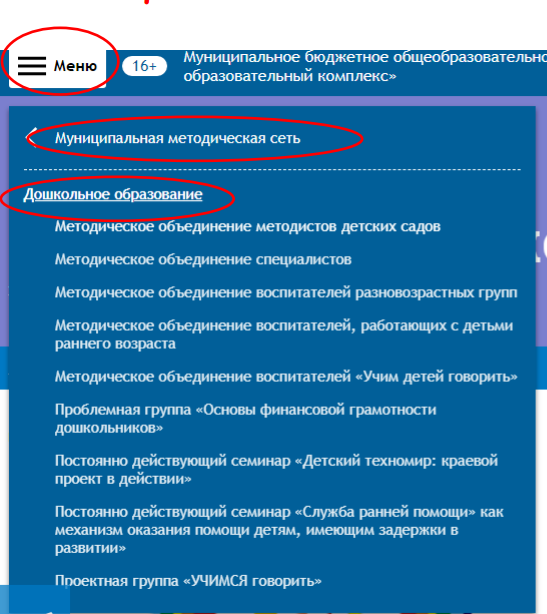 Нечаева Галина ГеоргиевнаE-mail: nechaeva.galina1976@mail.ru